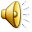 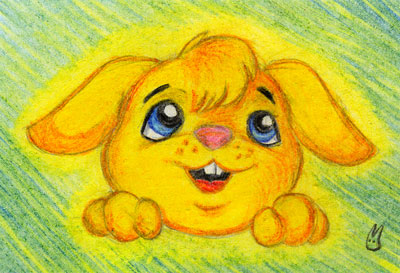 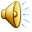 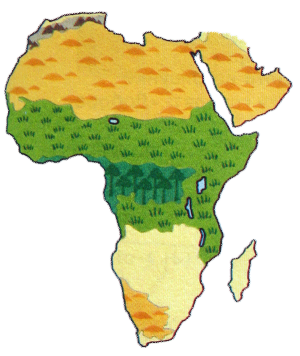 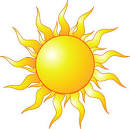 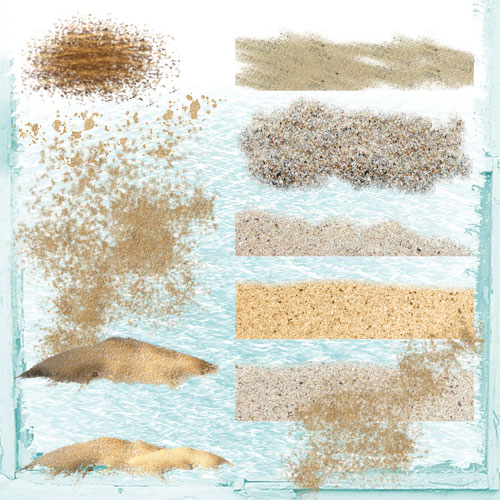 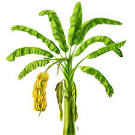 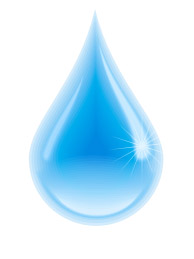 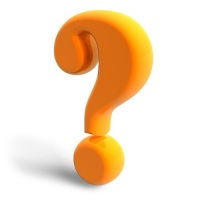 Лев
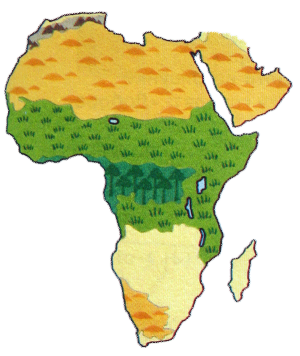 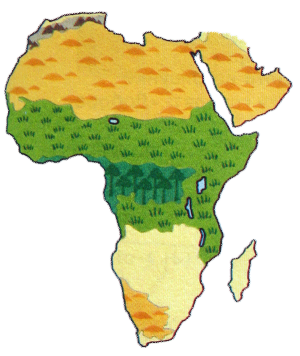 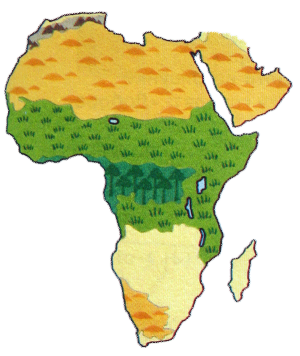 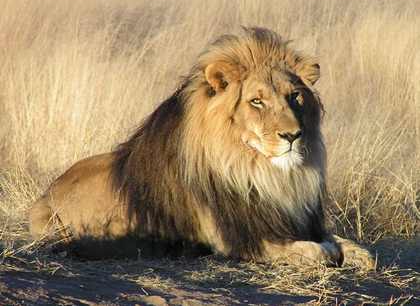 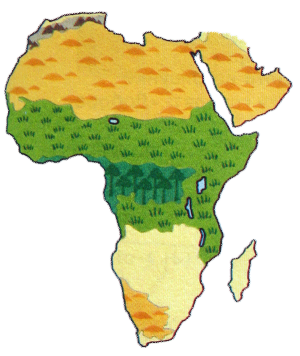 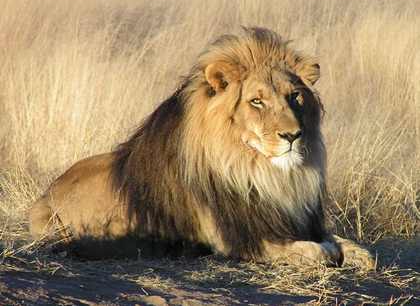 Зебра
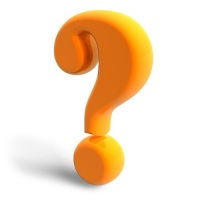 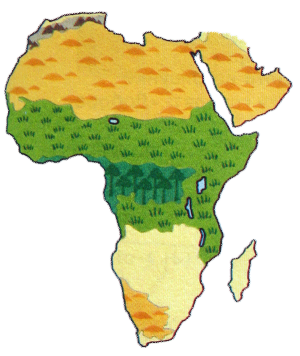 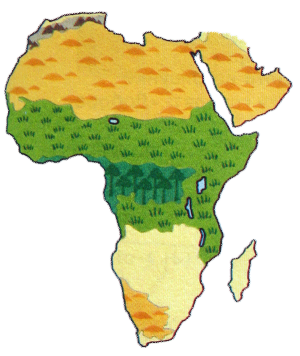 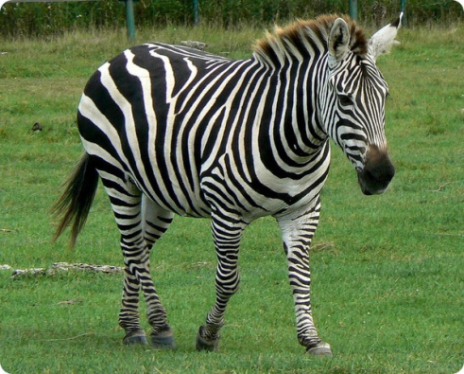 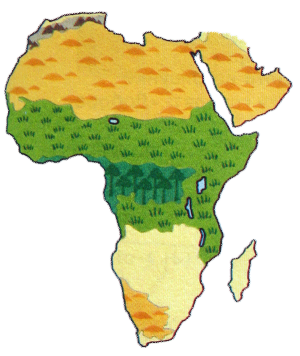 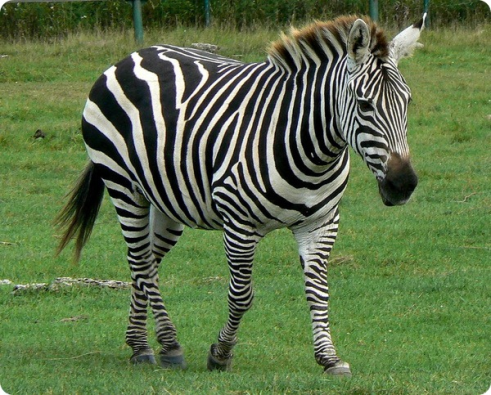 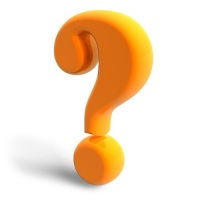 Жираф
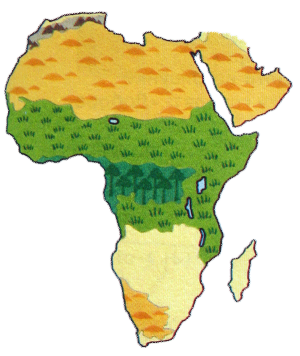 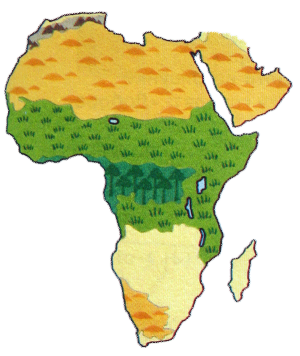 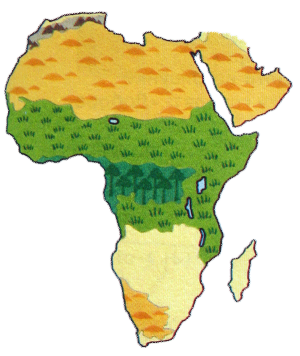 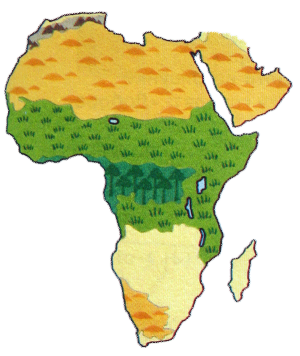 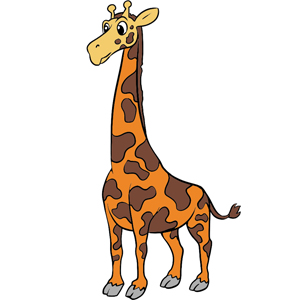 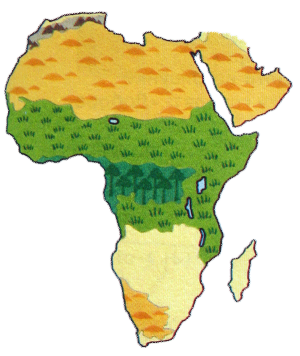 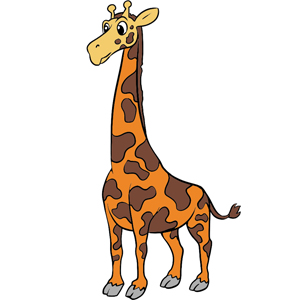 Слон
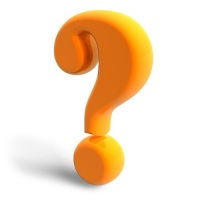 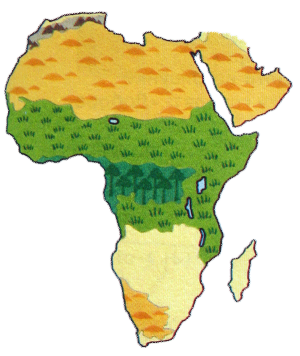 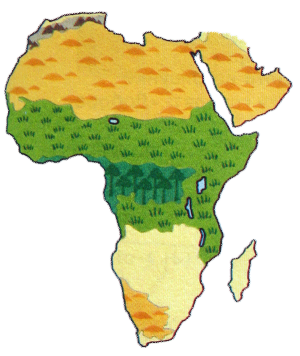 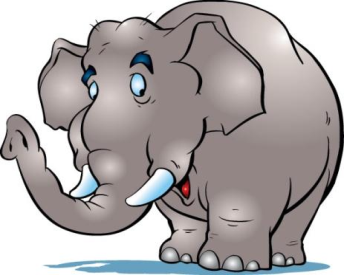 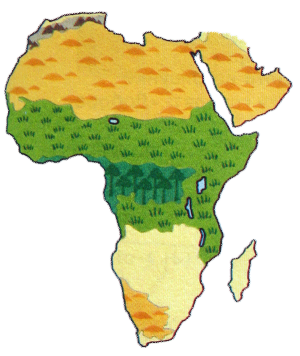 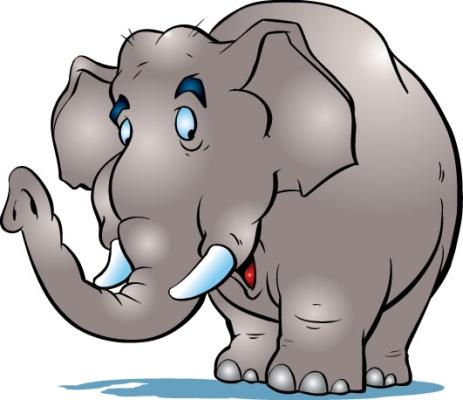 Бегемот
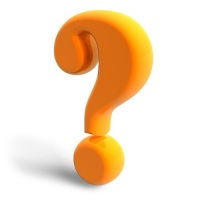 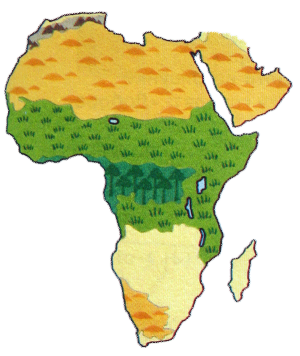 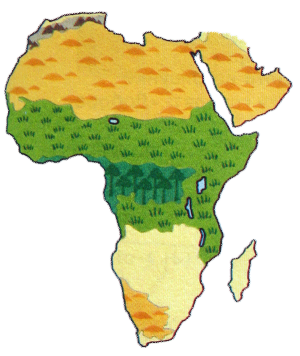 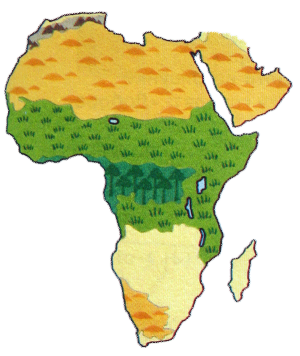 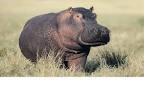 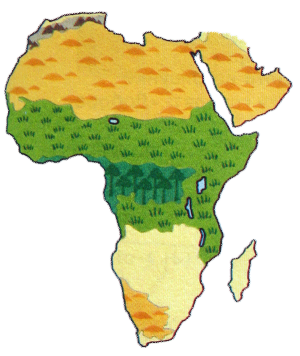 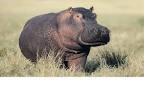 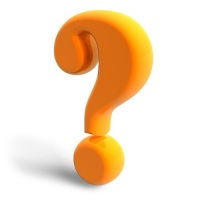 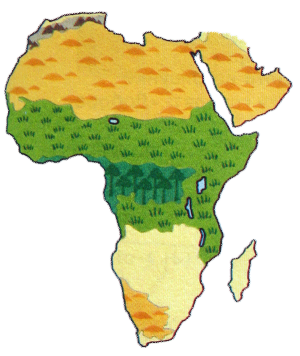 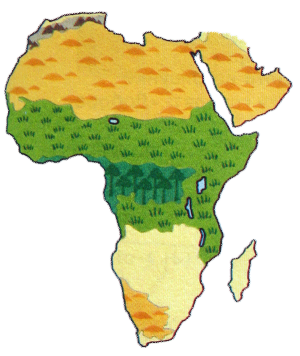 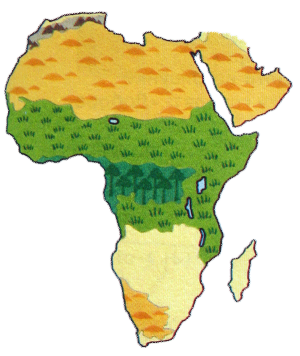 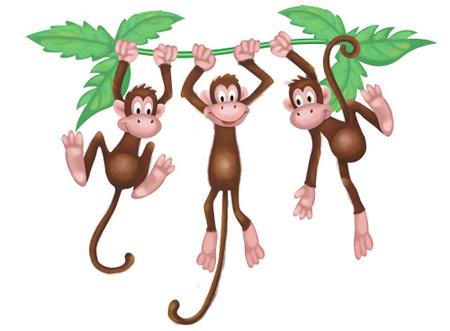 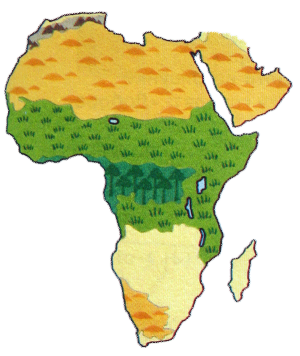 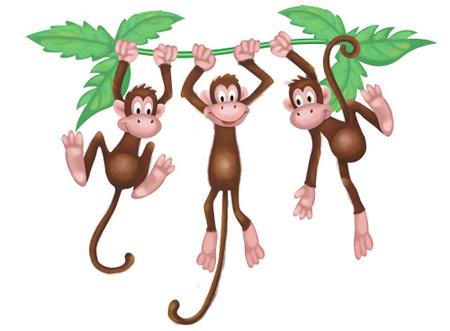 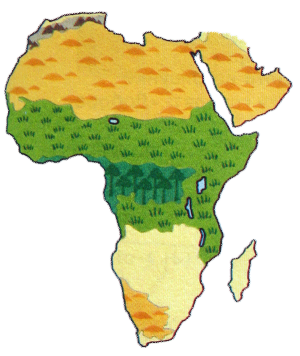 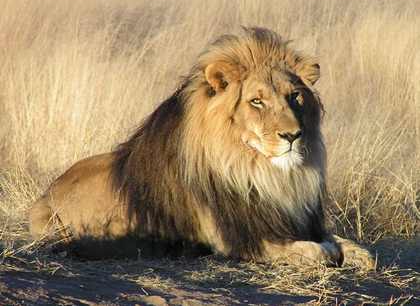 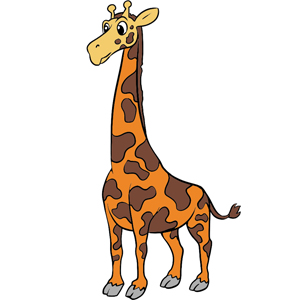 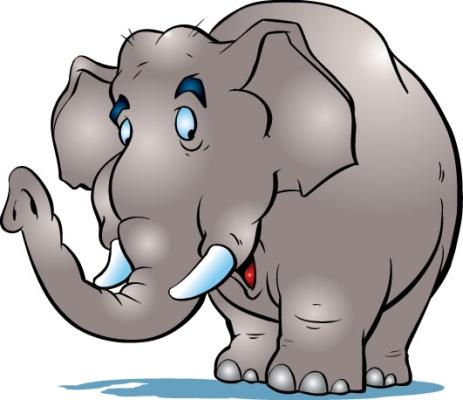 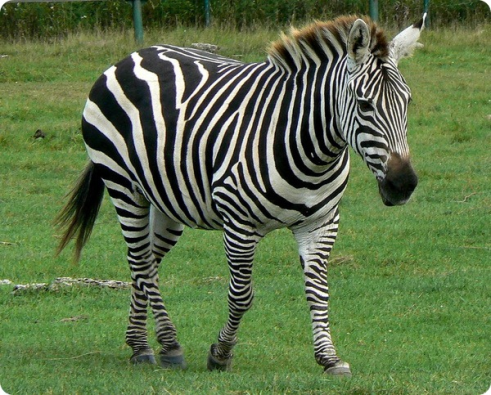 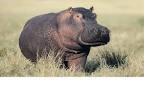 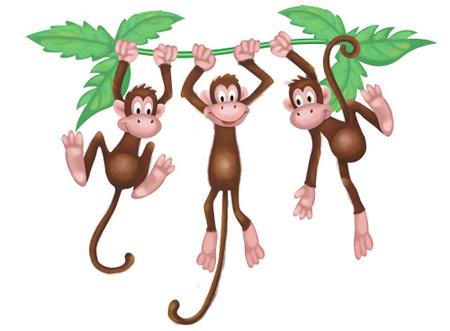